104學年度活動成果
嶺東高中
學生優勢潛能開發及學校特色能力
子計畫編號 104-6
~嶺東高中
103-7  子計畫架構
104-6  子計畫架構
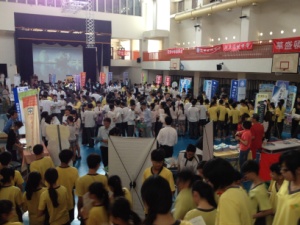 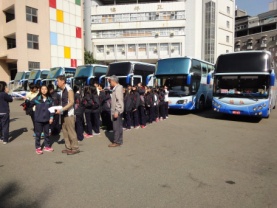 1.沙鹿國中 (7班)2.東大附中 (7班) 3.梧棲國中(11班) 4.安和國中(12班)
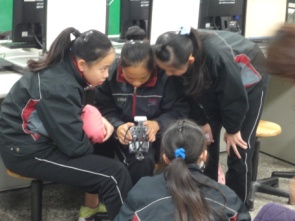 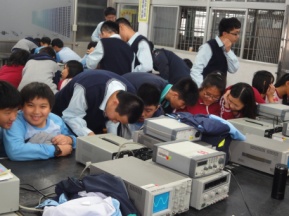 1. 親職教育活動
2. 專家教授研習活動
3. 技藝特色研習4. 技藝友誼賽
學生
優勢潛能開發
及
學校特色能力
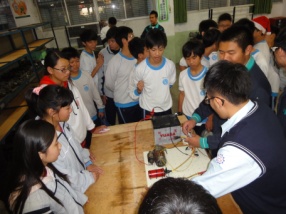 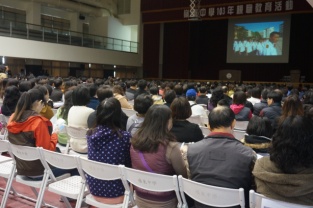 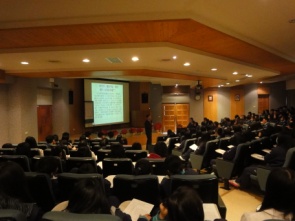 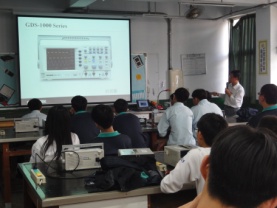 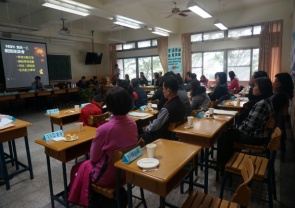 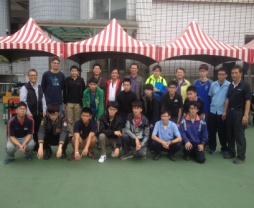 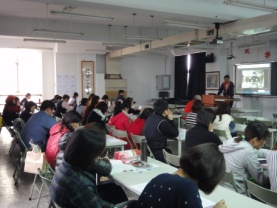 活動成果 – 多元技藝、職涯探索與特色教學
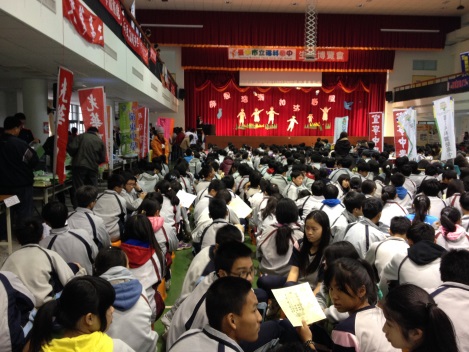 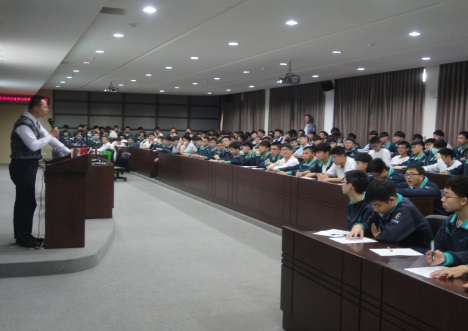 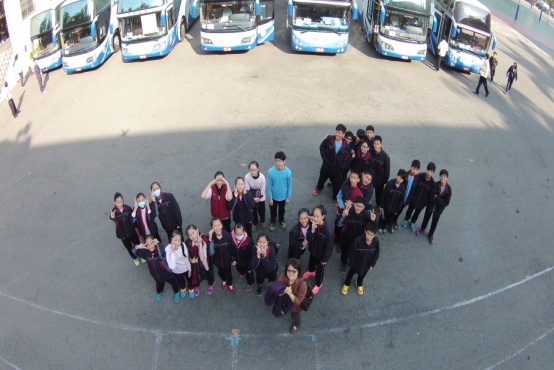 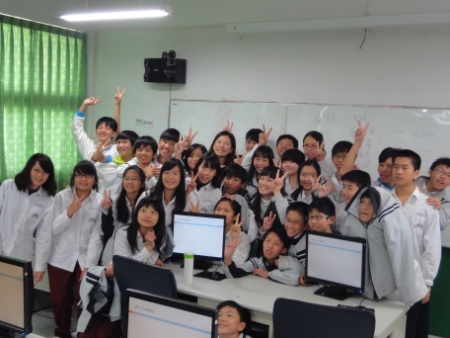 總 體 績 效 (1)
總 體 績 效 (2)
總 體 績 效             自主管理
均質化網頁
參加人員
自我檢核、管考會議
實習主任、資訊組長、
設備組長
車輛組長、
汽車科主任、
資訊科主任、
電子科主任、資處科主任、
觀光科主任、
商貿科主任。
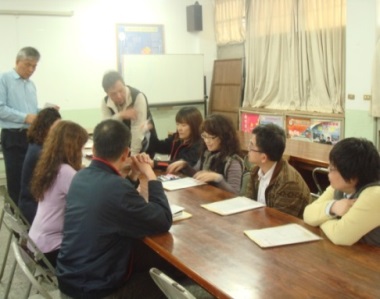 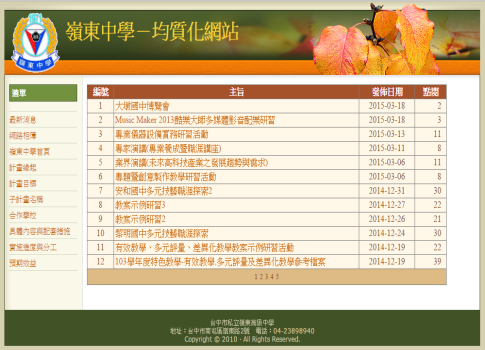 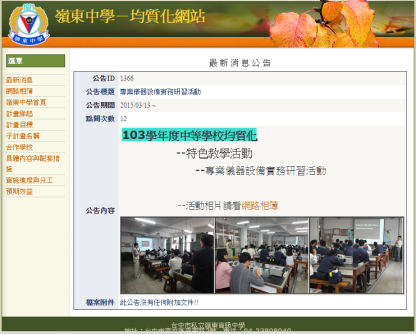 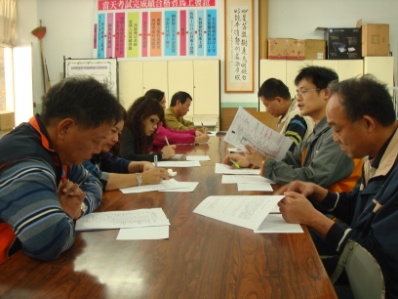 經費執行情況(經常門)
經費執行情況(資本門)
執行中
謝謝觀賞
嶺東高中
replay
~嶺東高中